谁能使我们与基督的爱隔绝
罗马书8:1-39
一、随从圣灵的人
8:1-4 如今，那些在基督耶稣里的就不定罪了。因为赐生命圣灵的律，在基督耶稣里释放了我，使我脱离罪和死的律了。       律法既因肉体软弱，有所不能行的，　神就差遣自己的儿子，成为罪身的形状，作了赎罪祭，在肉体中定了罪案，使律法的义成就在我们这不随从肉体、只随从圣灵的人身上。
一、随从圣灵的人
8:1-4 如今，那些在基督耶稣里的就不定罪了。因为赐生命圣灵的律，在基督耶稣里释放了我，使我脱离罪和死的律了。       律法既因肉体软弱，有所不能行的，　神就差遣自己的儿子，成为罪身的形状，作了赎罪祭，在肉体中定了罪案，使律法的义成就在我们这不随从肉体、只随从圣灵的人身上。
帕斯卡论伟大
帕斯卡论伟大
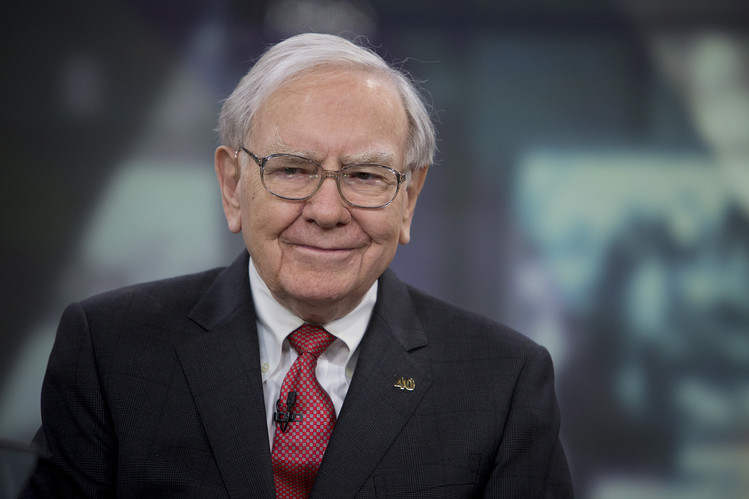 帕斯卡论伟大
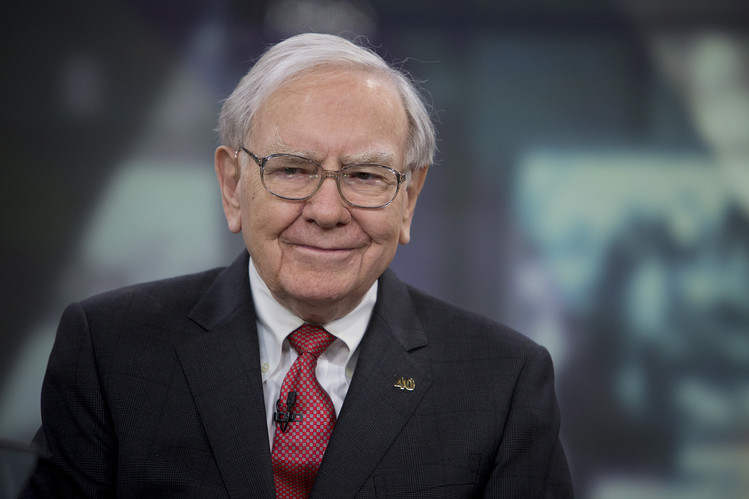 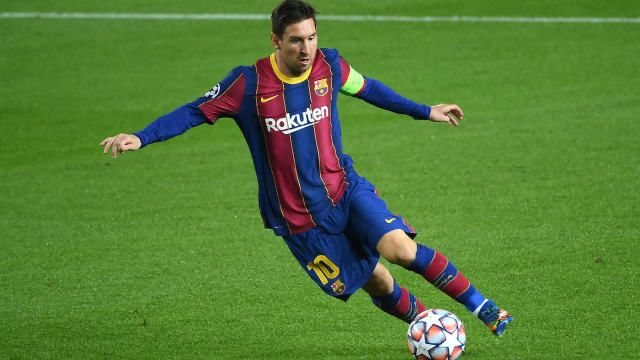 帕斯卡论伟大
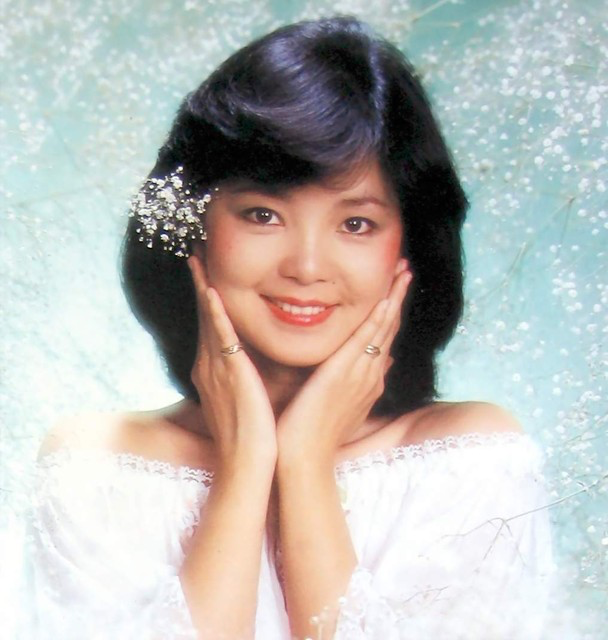 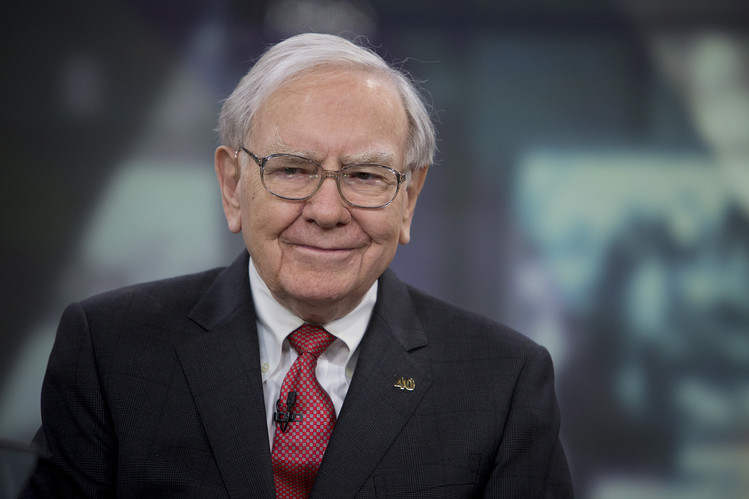 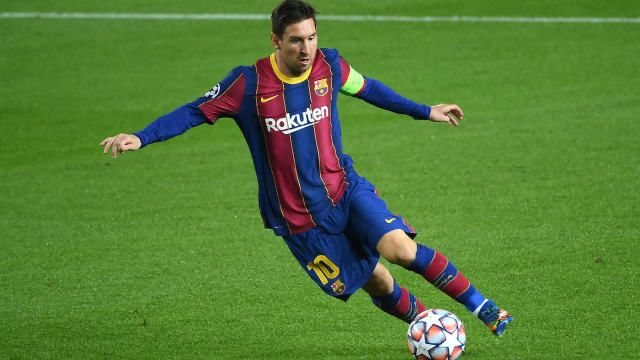 帕斯卡论伟大
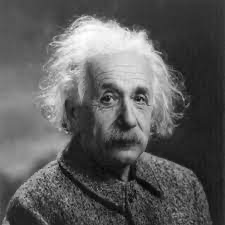 帕斯卡论伟大
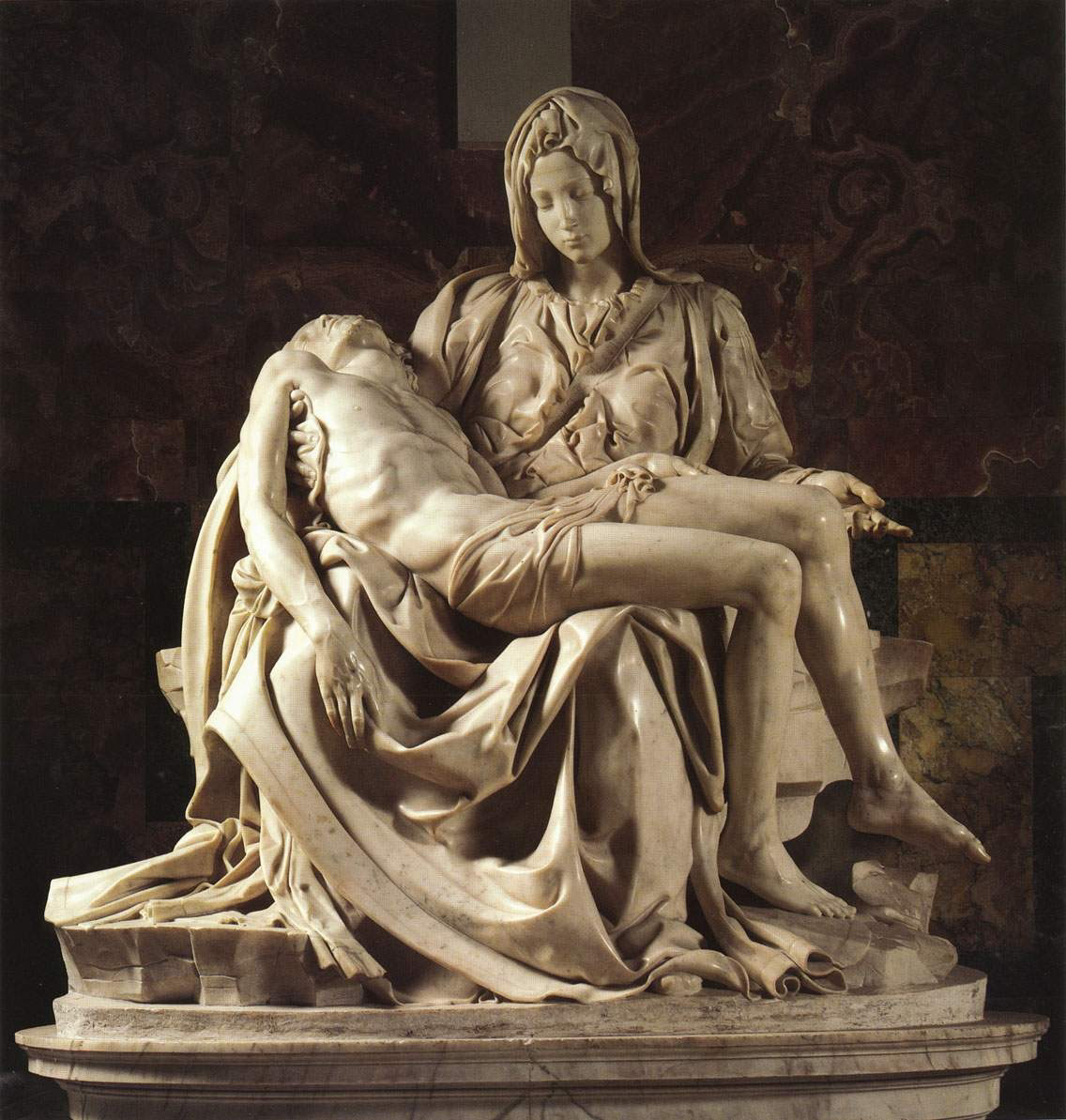 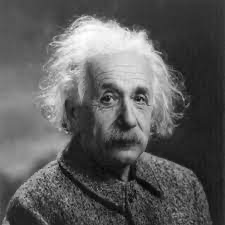 帕斯卡论伟大
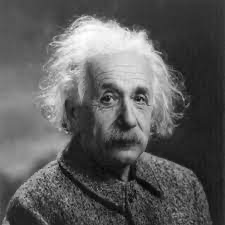 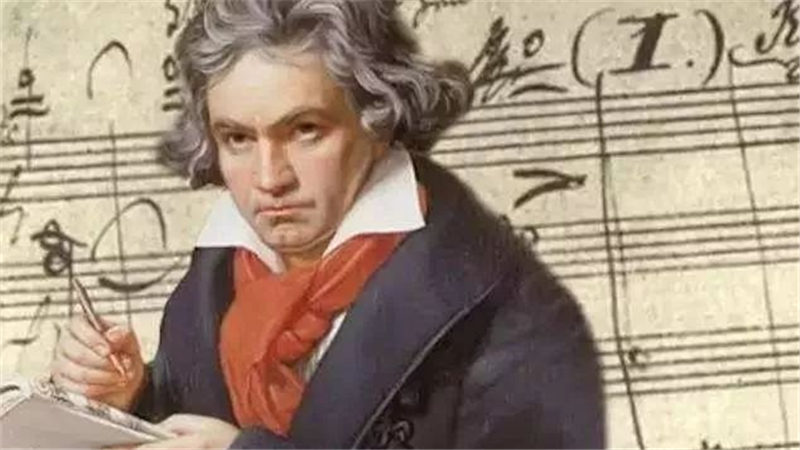 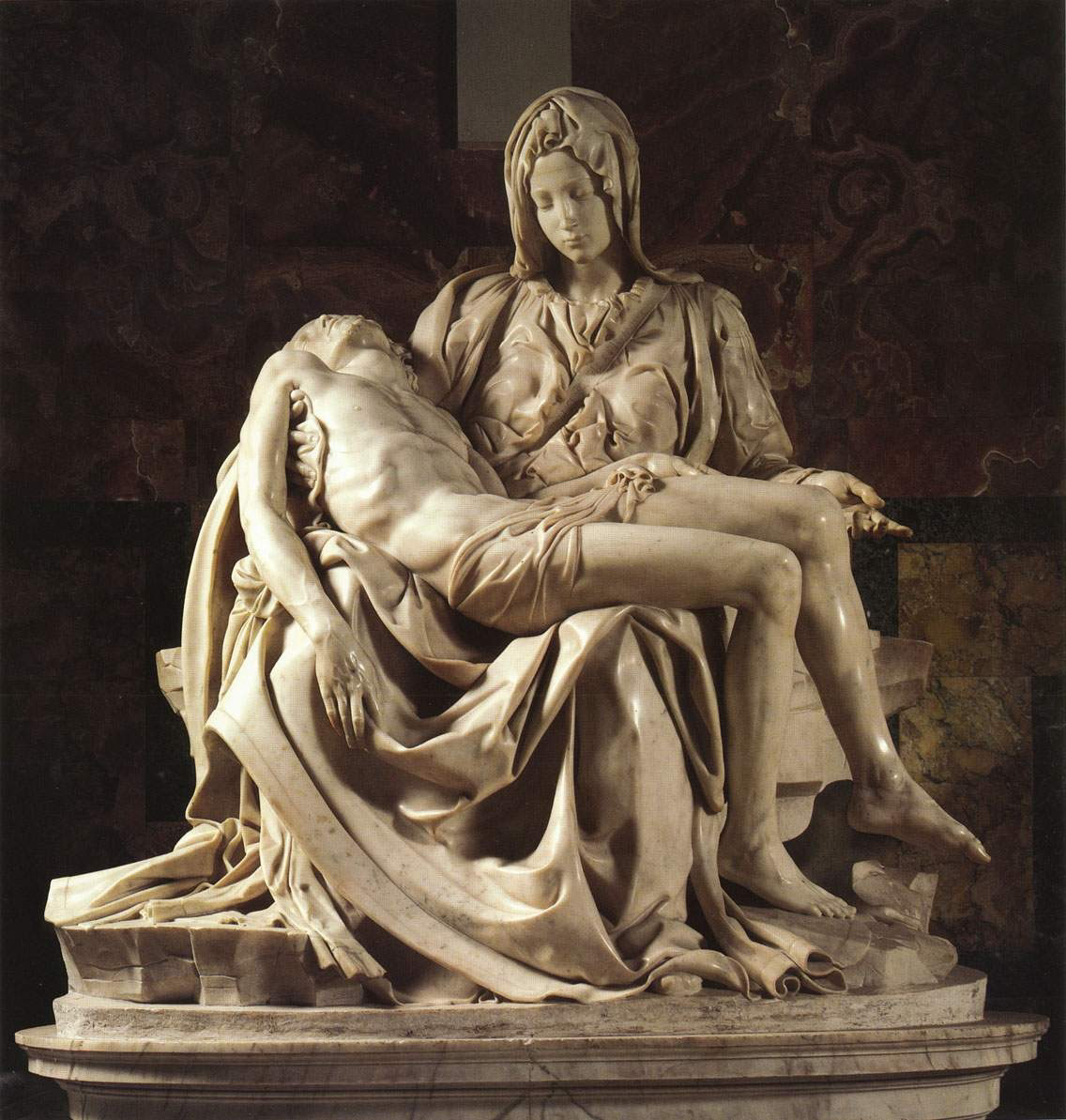 帕斯卡论伟大
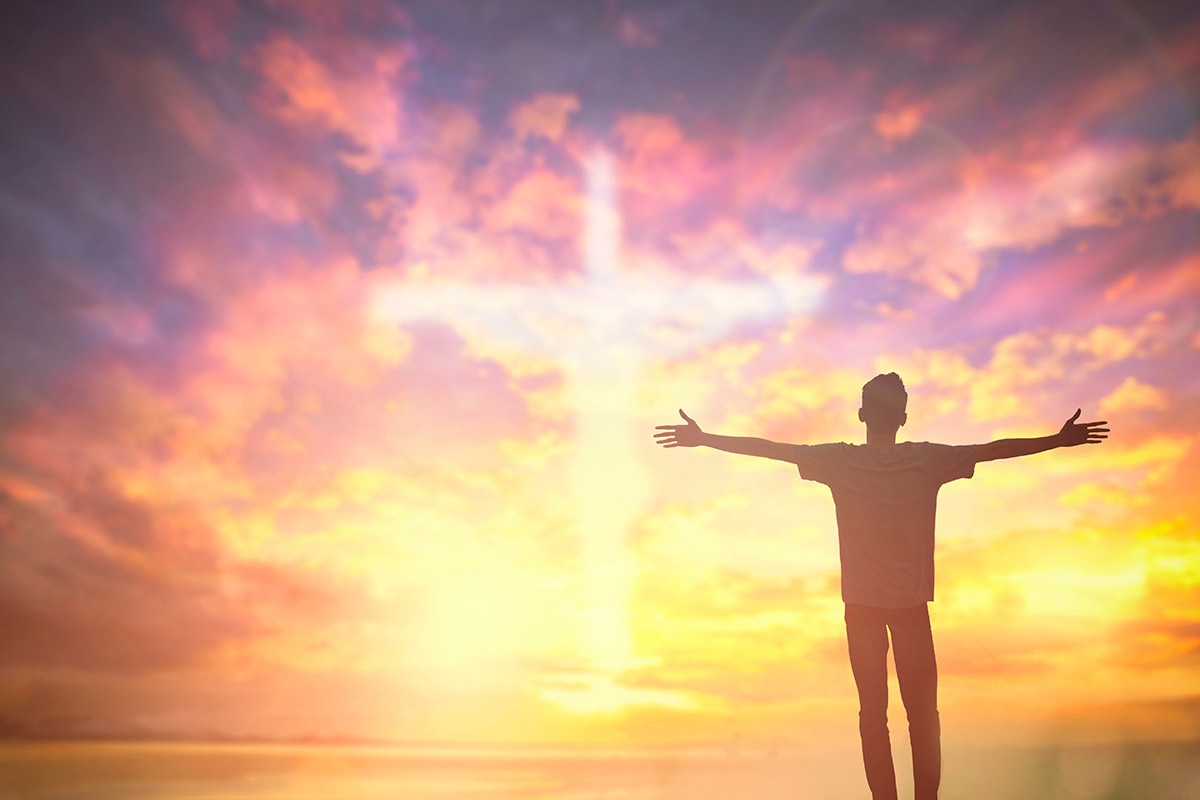 一、随从圣灵的人
8:5-13 因为，随从肉体的人体贴肉体的事；随从圣灵的人体贴圣灵的事。体贴肉体的，就是死；体贴圣灵的，乃是生命、平安。…   人若没有基督的灵，就不是属基督的。基督若在你们心里，身体就因罪而死，心灵却因义而活。…    你们若顺从肉体活着，必要死；若靠着圣灵治死身体的恶行，必要活着。
一、随从圣灵的人
8:5-13 因为，随从肉体的人体贴肉体的事；随从圣灵的人体贴圣灵的事。体贴肉体的，就是死；体贴圣灵的，乃是生命、平安。…   人若没有基督的灵，就不是属基督的。基督若在你们心里，身体就因罪而死，心灵却因义而活。…    你们若顺从肉体活着，必要死；若靠着圣灵治死身体的恶行，必要活着。
一、随从圣灵的人
8:14-17 因为凡被　神的灵引导的，都是　神的儿子。你们所受的，不是奴仆的心，仍旧害怕；所受的，乃是儿子的心，因此我们呼叫：「阿爸！父！」圣灵与我们的心同证我们是　神的儿女；	既是儿女，便是后嗣，就是　神的后嗣，和基督同作后嗣。如果我们和他一同受苦，也必和他一同得荣耀。
二、神儿女的荣耀
8:18-22 我想，现在的苦楚若比起将来要显于我们的荣耀就不足介意了。受造之物切望等候　神的众子显出来。因为受造之物服在虚空之下，不是自己愿意，乃是因那叫他如此的。但受造之物仍然指望脱离败坏的辖制，得享神儿女自由的荣耀。我们知道，一切受造之物一同叹息，劳苦，直到如今。
长江白鲟灭绝
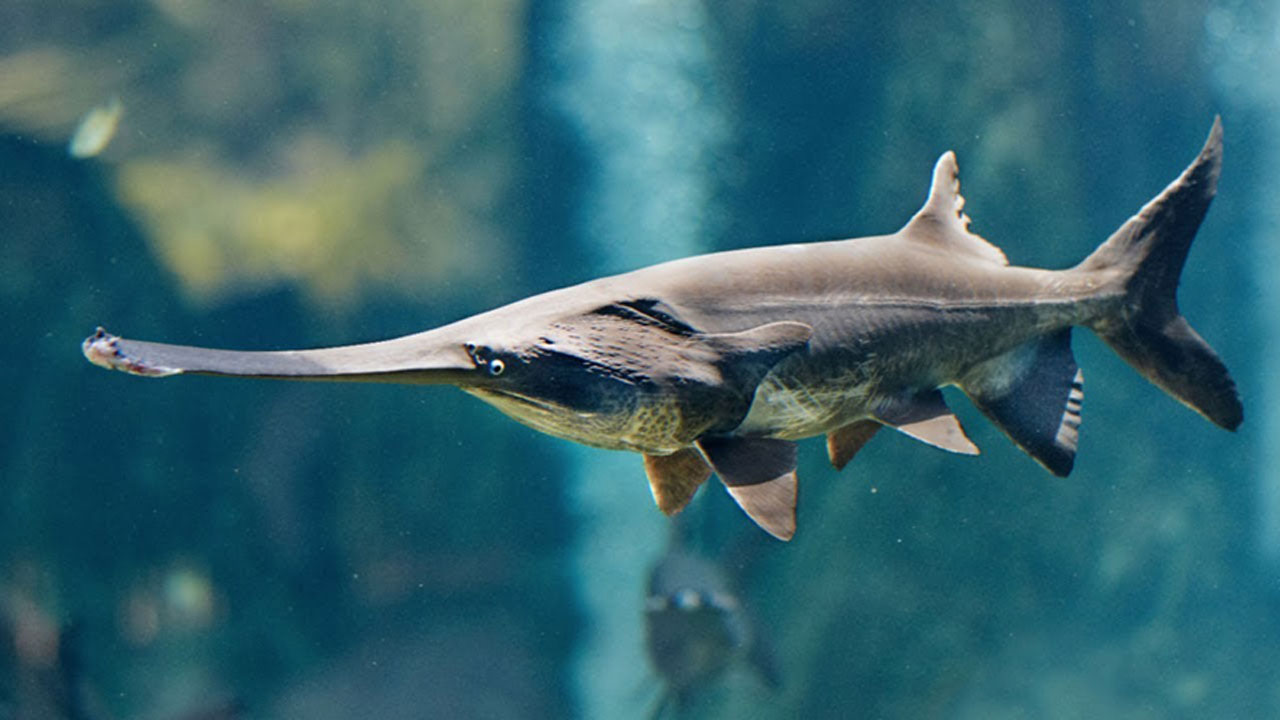 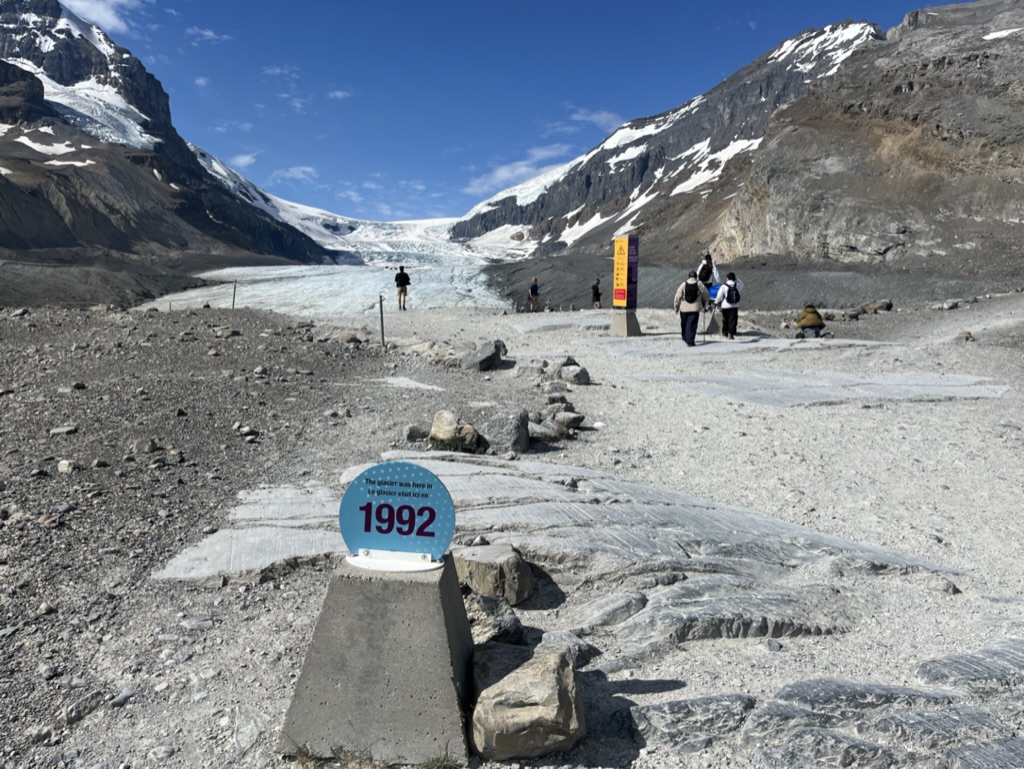 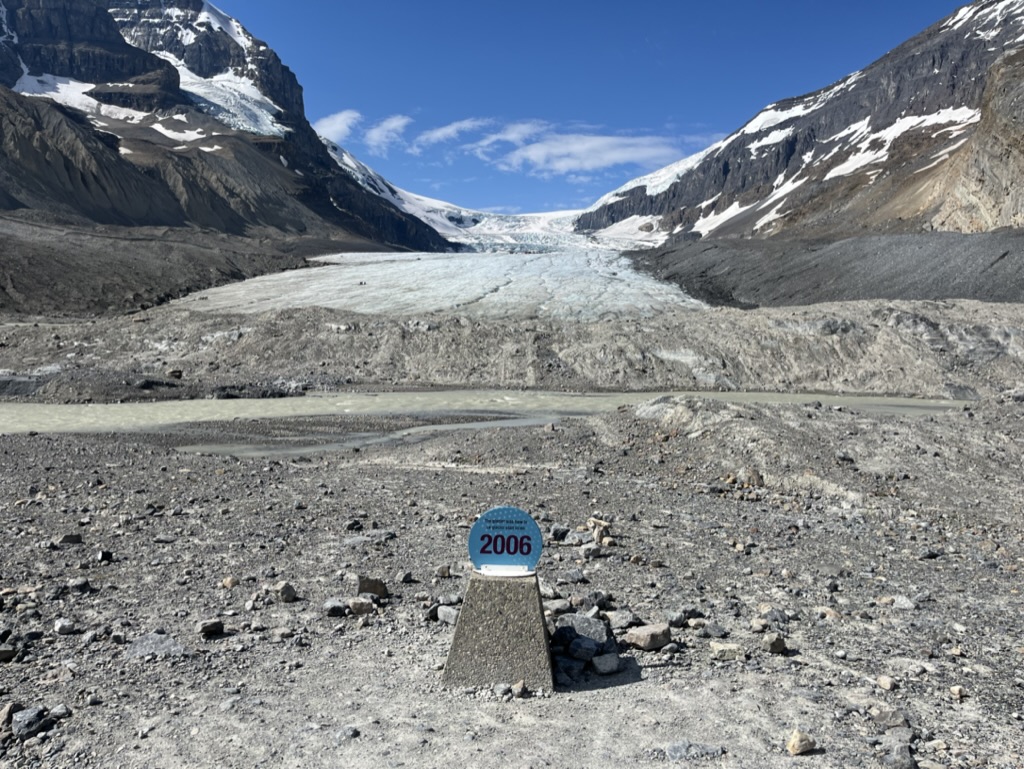 二、神儿女的荣耀
8:18-22 我想，现在的苦楚若比起将来要显于我们的荣耀就不足介意了。受造之物切望等候　神的众子显出来。因为受造之物服在虚空之下，不是自己愿意，乃是因那叫他如此的。但受造之物仍然指望脱离败坏的辖制，得享神儿女自由的荣耀。我们知道，一切受造之物一同叹息，劳苦，直到如今。
二、神儿女的荣耀
8:18-22 我想，现在的苦楚若比起将来要显于我们的荣耀就不足介意了。受造之物切望等候　神的众子显出来。因为受造之物服在虚空之下，不是自己愿意，乃是因那叫他如此的。但受造之物仍然指望脱离败坏的辖制，得享神儿女自由的荣耀。我们知道，一切受造之物一同叹息，劳苦，直到如今。
二、神儿女的荣耀
8:23-25 不但如此，就是我们这有圣灵初结果子的，也是自己心里叹息，等候得着儿子的名分，乃是我们的身体得赎。我们得救是在乎盼望；只是所见的盼望不是盼望，谁还盼望他所见的呢？但我们若盼望那所不见的，就必忍耐等候。
二、神儿女的荣耀
8:23-25 不但如此，就是我们这有圣灵初结果子的，也是自己心里叹息，等候得着儿子的名分，乃是我们的身体得赎。我们得救是在乎盼望；只是所见的盼望不是盼望，谁还盼望他所见的呢？但我们若盼望那所不见的，就必忍耐等候。
二、神儿女的荣耀
8:23-25 不但如此，就是我们这有圣灵初结果子的，也是自己心里叹息，等候得着儿子的名分，乃是我们的身体得赎。我们得救是在乎盼望；只是所见的盼望不是盼望，谁还盼望他所见的呢？但我们若盼望那所不见的，就必忍耐等候。
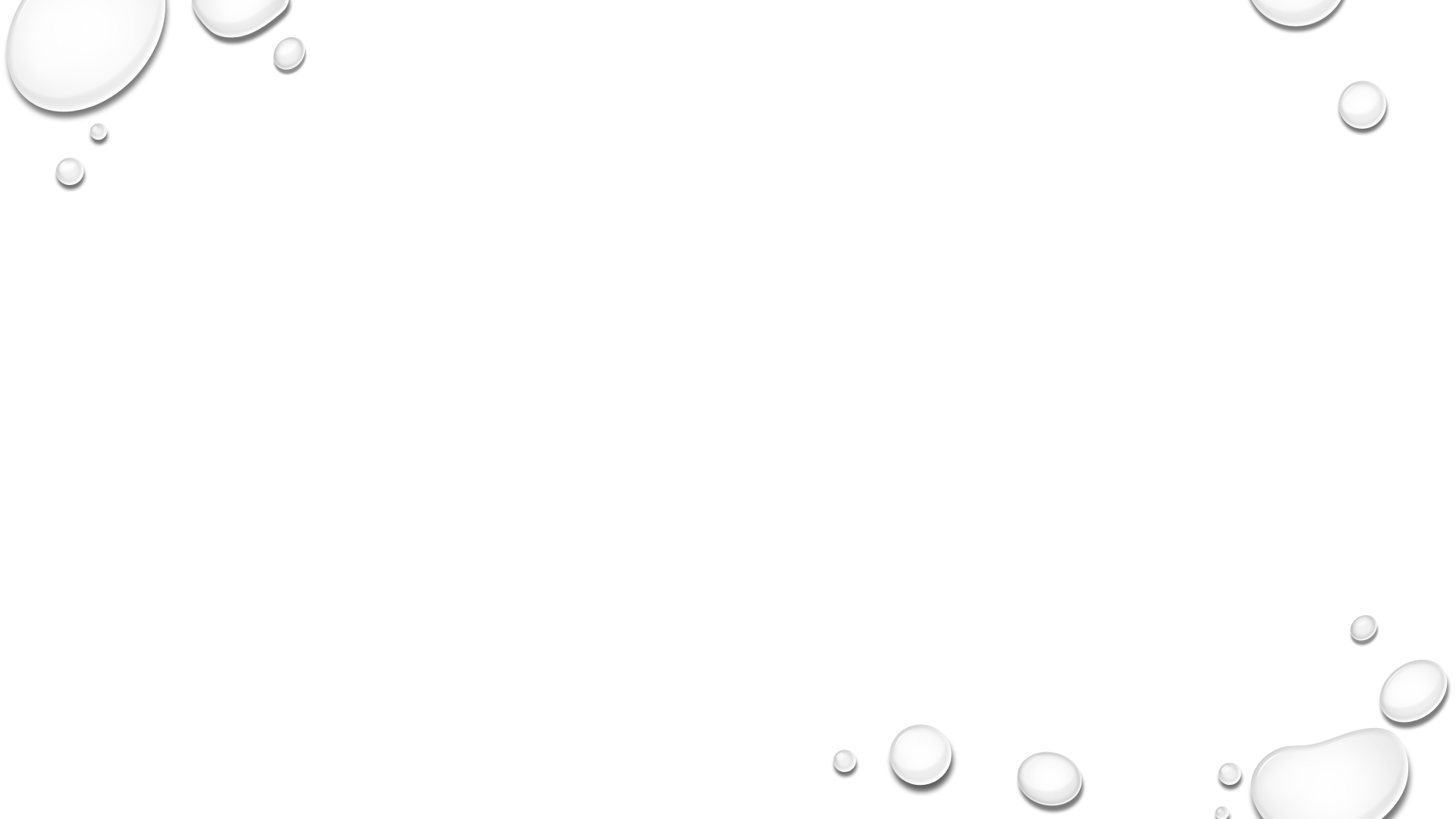 马礼逊、台約爾之墓
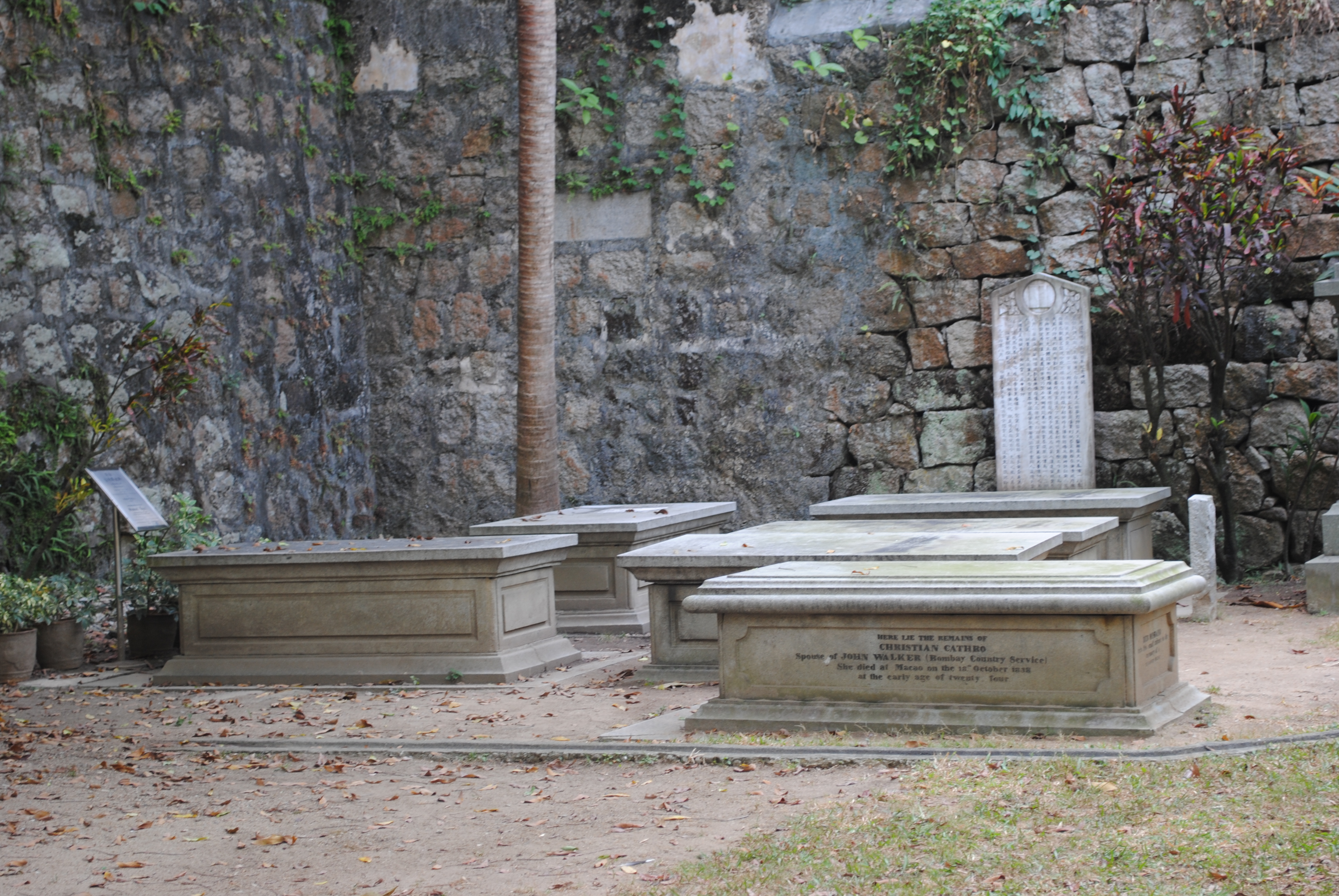 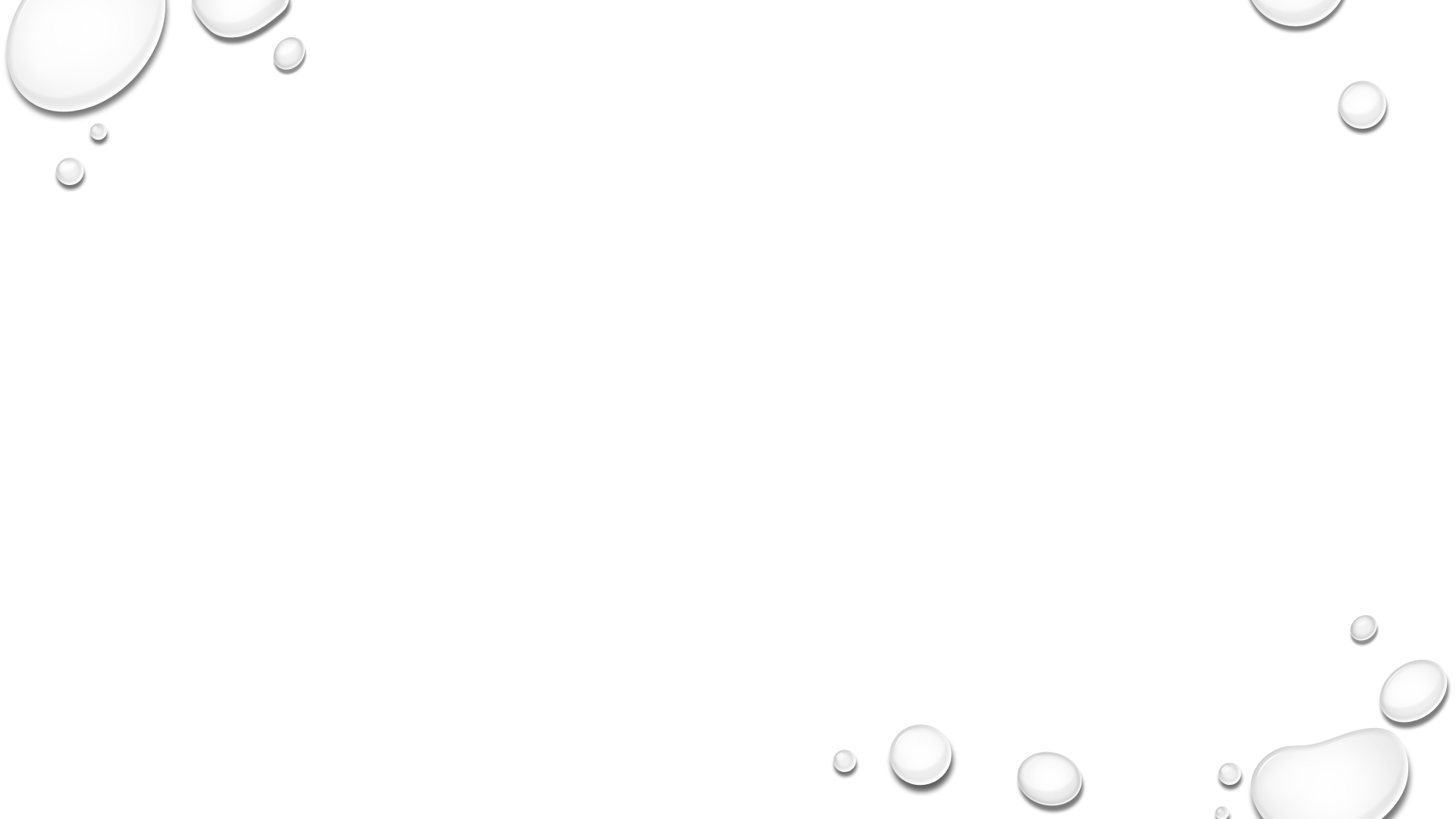 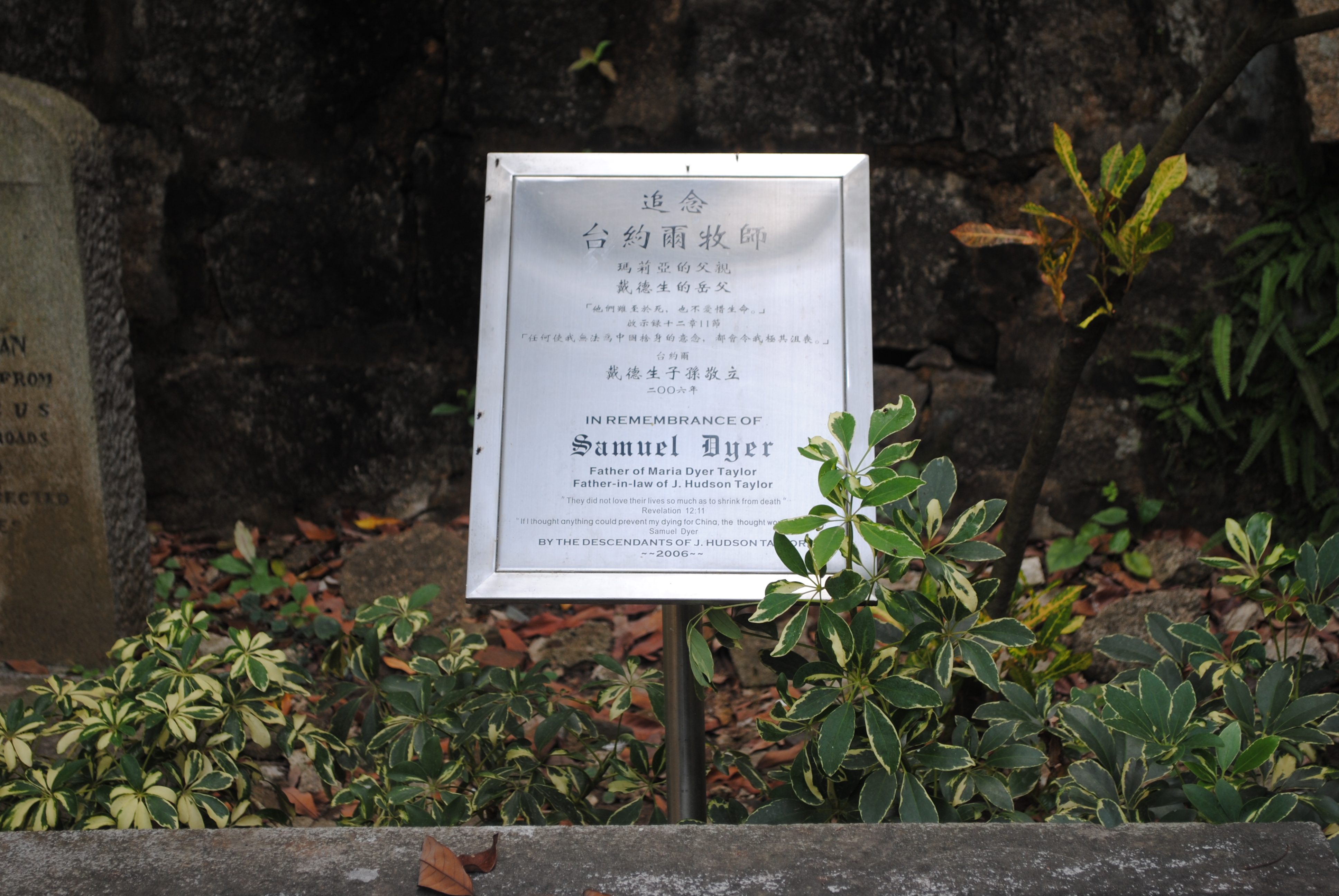 台約爾牧師瑪莉亞的父親戴德生的岳父
「他們雖至於死，也不愛惜生命」
     启示录21:11
「任何使我無法為中国捨身的意念，都會令我極其沮喪」
二、神儿女的荣耀
8:26-27 况且，我们的软弱有圣灵帮助；我们本不晓得当怎样祷告，只是圣灵亲自用说不出来的叹息替我们祷告。鉴察人心的，晓得圣灵的意思，因为圣灵照着　神的旨意替圣徒祈求。
三、神那永不改变的爱
8:28 我们晓得万事都互相效力，叫爱　神的人得益处，就是按他旨意被召的人。8:29 因为他预先所知道的人，就预先定下效法他儿子的模样，使他儿子在许多弟兄中作长子。8:30 预先所定下的人又召他们来；所召来的人又称他们为义；所称为义的人又叫他们得荣耀。
三、神那永不改变的爱
8:28 我们晓得万事都互相效力，叫爱　神的人得益处，就是按他旨意被召的人。8:29 因为他预先所知道的人，就预先定下效法他儿子的模样，使他儿子在许多弟兄中作长子。8:30 预先所定下的人又召他们来；所召来的人又称他们为义；所称为义的人又叫他们得荣耀。
三、神那永不改变的爱
8:31-37 既是这样，还有甚么说的呢？神若帮助我们，谁能敌挡我们呢？。。。谁能控告　神所拣选的人呢？有神称他们为义了。谁能定他们的罪呢？有基督耶稣已经死了，而且从死里复活，现今在　神的右边，也替我们祈求。谁能使我们与基督的爱隔绝呢？。。。
三、神那永不改变的爱
。。。 难道是患难吗？是困苦吗？是逼迫吗？是饥饿吗？是赤身露体吗？是危险吗？是刀剑吗？	如经上所记：我们为你的缘故终日被杀；人看我们如将宰的羊。然而，靠着爱我们的主，在这一切的事上已经得胜有余了。
三、神那永不改变的爱
8:38 因为我深信无论是死，是生，是天使，是掌权的，是有能的，是现在的事，是将来的事，8:39 是高处的，是低处的，是别的受造之物，都不能叫我们与　神的爱隔绝；这爱是在我们的主基督耶稣里的。